Geopolitika
Problémy světa
Problémy
Vývoj obyvatelstva a problém výživy
Počet a rozmístění světového obyvatelstva
Rasová struktura
Etnická a jazyková struktura
Náboženská struktura
Mezinárodní migrace
Vývoj obyvatelstva a problém výživy
20. století – válečné
RZ – 95% přírůstku – pokles produkce, růst nezaměstnanosti, nedostatek škol, nemocnic – přírůstek pohlcuje pokrok
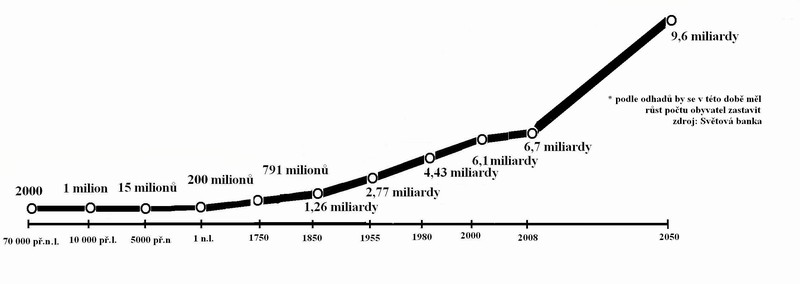 DEMOGRAFICKÁ REVOLUCE
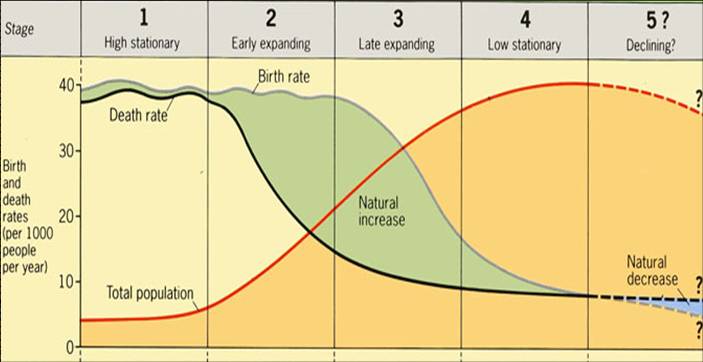 Ročně – cca 80 mil +
Největší populace – Čína, Indie, USA
Statistická data?
http://www.worldometers.info/cz/
Ustálení cca 10 – 11 mld.
Afrika – řada států – zdvojnásobení počtu obyvatel – nedostatek již dnes
Působení tradice, náboženství, ekonomického růstu
Populační politika – Čína 1, Indie 2, Evropa?
Produkce potravin – stabilní růst
Dostatečná produkce – problém rozmístění – VS o 1/3 více, než je potřeba
Ve VS – 50-70% produkce obilnin použito jako krmivo, RZ – obilniny jako hlavní složka potravy
Produkce: USA – 1500 kg/ ob. ročně, Nigérie 108 kg
Hlad
Lidská společnost nikdy nedokázala zajistit dostatek potravin pro každého
Akutním hladem trpí nejméně půl miliardy obyvatel, podvýživou 2,5 miliardy (J Asie, Sahel)
Tzv. bílkovinový hlad
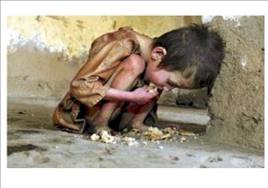 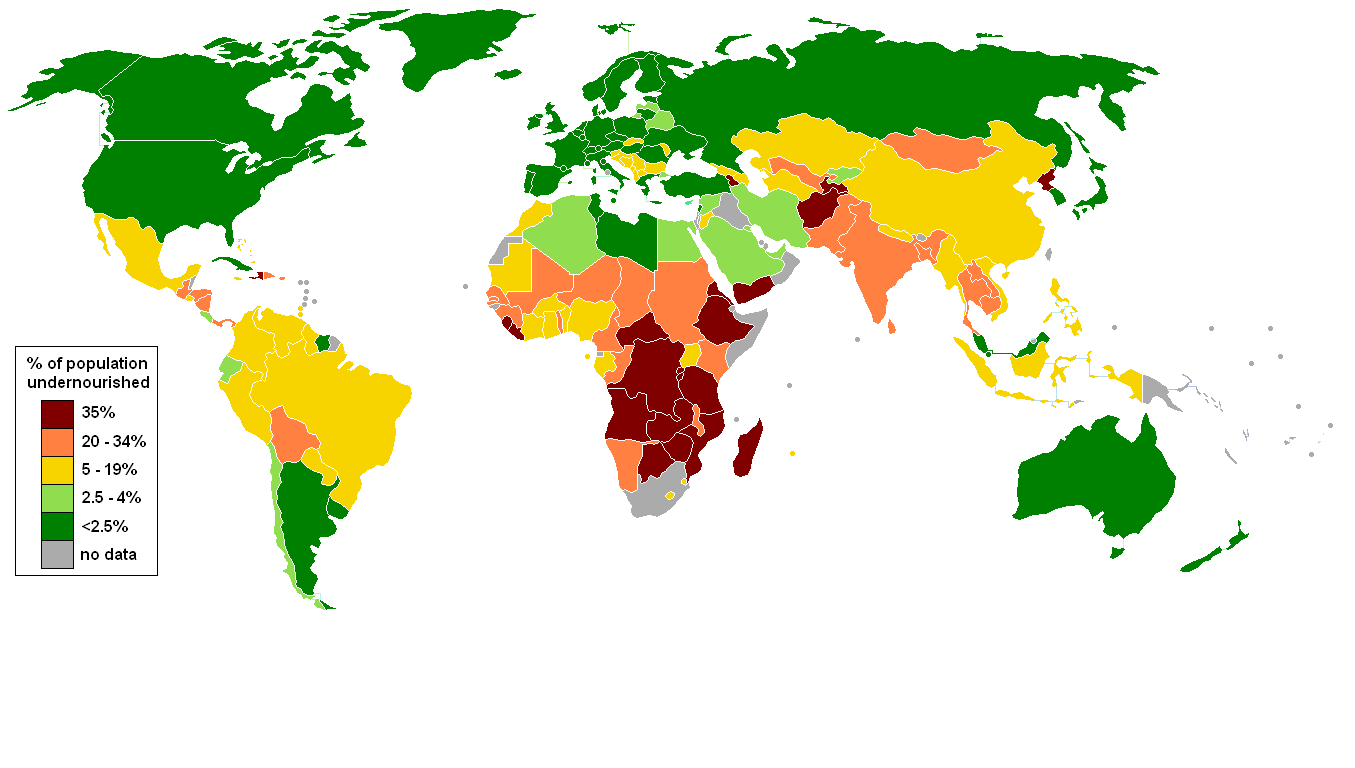 Zdravotní problémy z nadbytečného objemu konzumovaných potravin či       z jejich nevhodné struktury má asi třetina světové populace
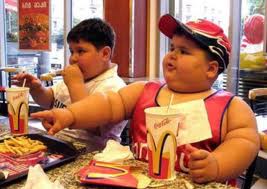 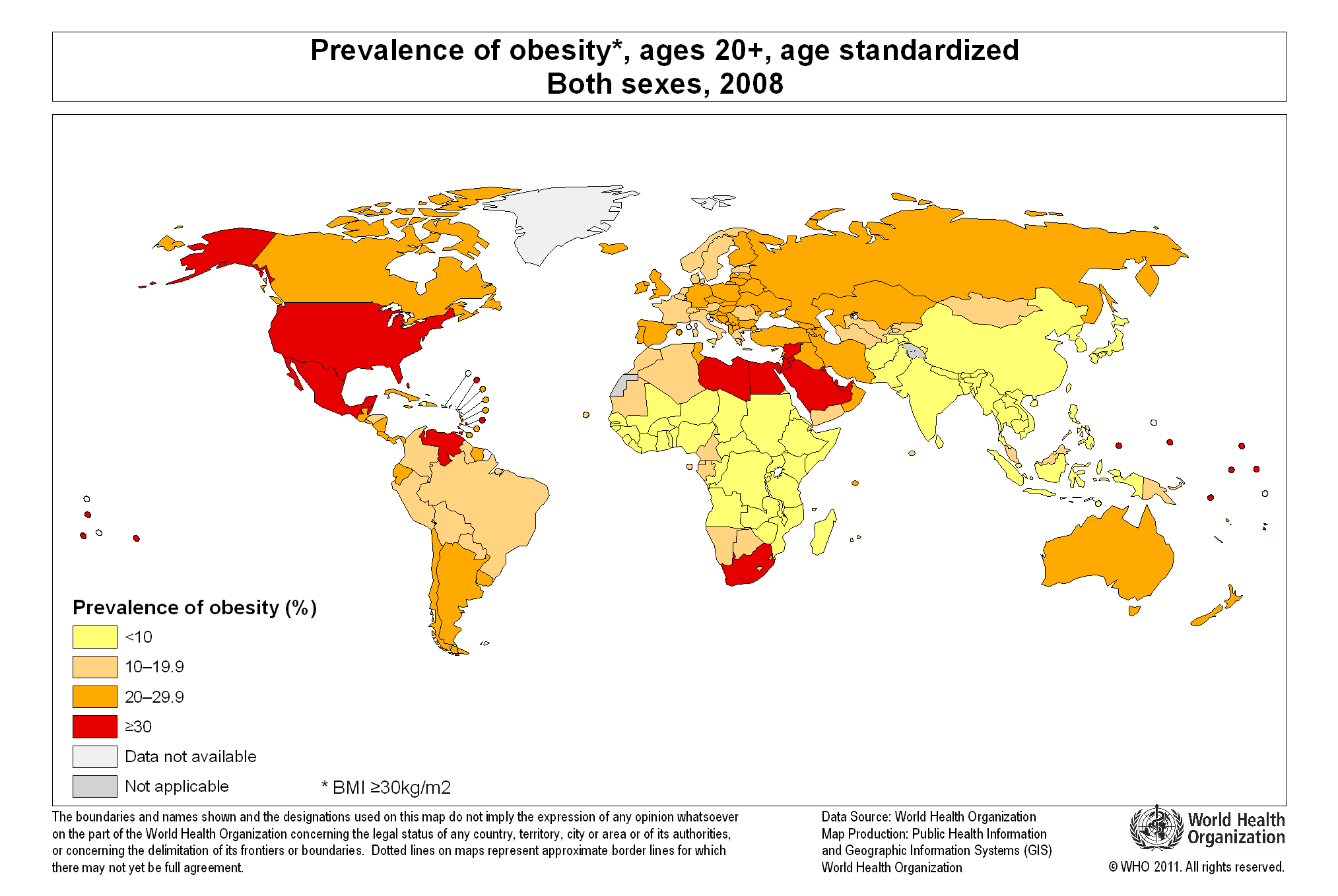 Počet a rozmístění světového obyvatelstva
Podíl regionů na počtu obyvatel
Evropa s Ruskem – 12,5%
Asie – 60%
Afrika  - 13%
SA – 5%
JA – 9%
Oceánie – 0,5%
Afrika + Asie roste, Evropa klesá
Rasová struktura
Skupina lidského rodu, kterou spojuje rodová pospolitost na základě podobnosti somatických rysů
Europoidní, mongoloidní, negroidní, australoidní + míšenci
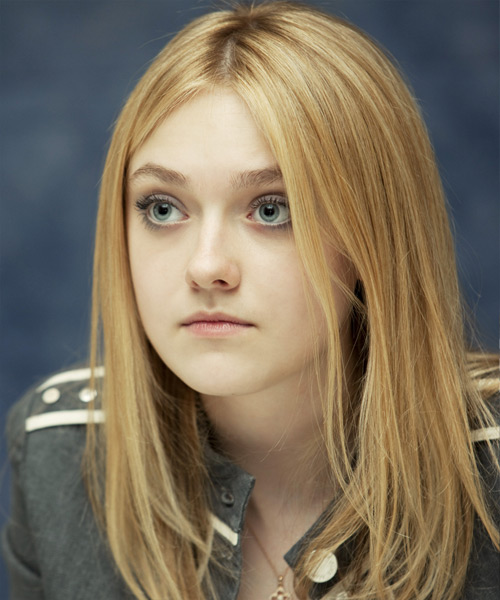 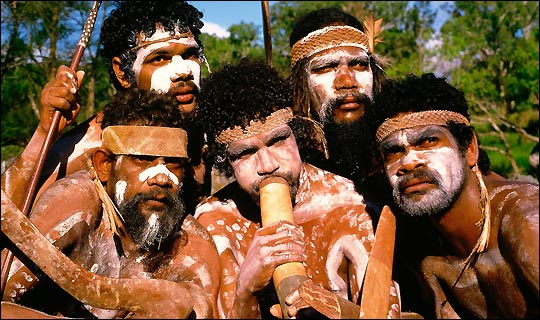 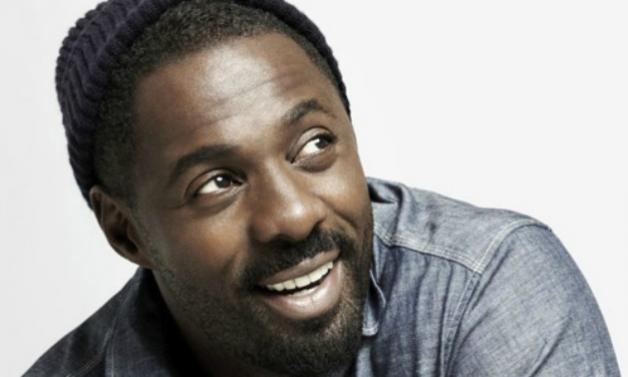 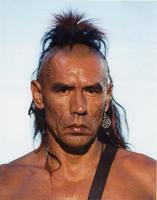 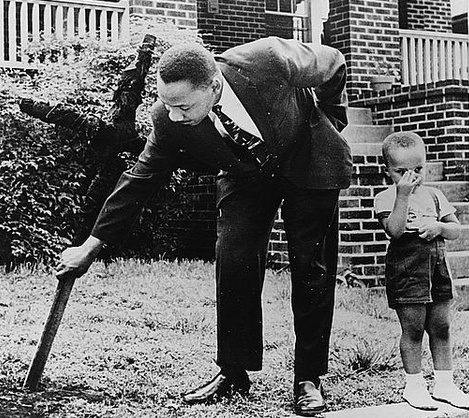 Ruby Bridges- first african-american to attend a white elementary school - 1960
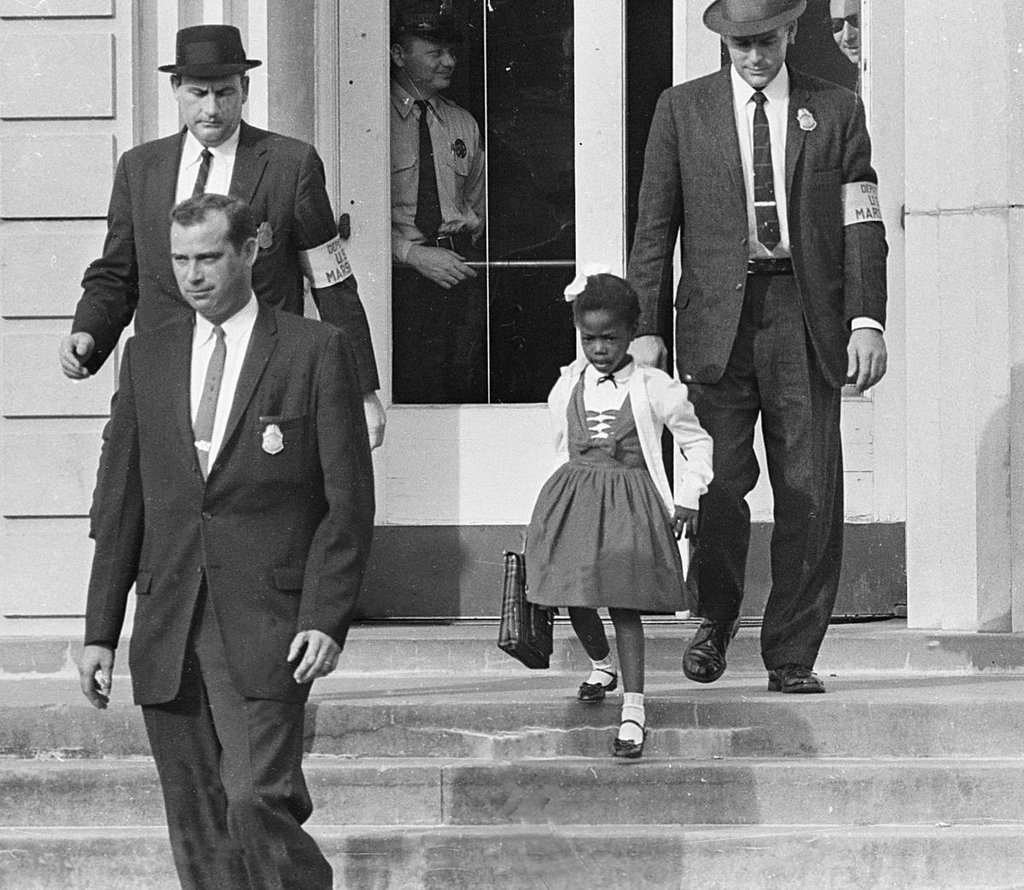 Etnická a jazyková struktura
= existující a historicky vzniklé skupiny lidí, které spojuje společný původ, jazyk a společná materiální a duchovní kultura
typická je existence určitého území, na kterém se skupina vyvíjela – nemusí být totožné s územím státu
Vznik z kmenů a rodů
Jazyky – nástroj pro určení národa
Národnostní menšiny – nemají stát x mají,ale žijí i na jiném území
Vyzrálost etnika – kulturní, politická, ekonomická
Náboženská struktura
Monoteistická x polyteistická
Vznik sekt a hnutí
Vliv na demografický vývoj
Problém migrace
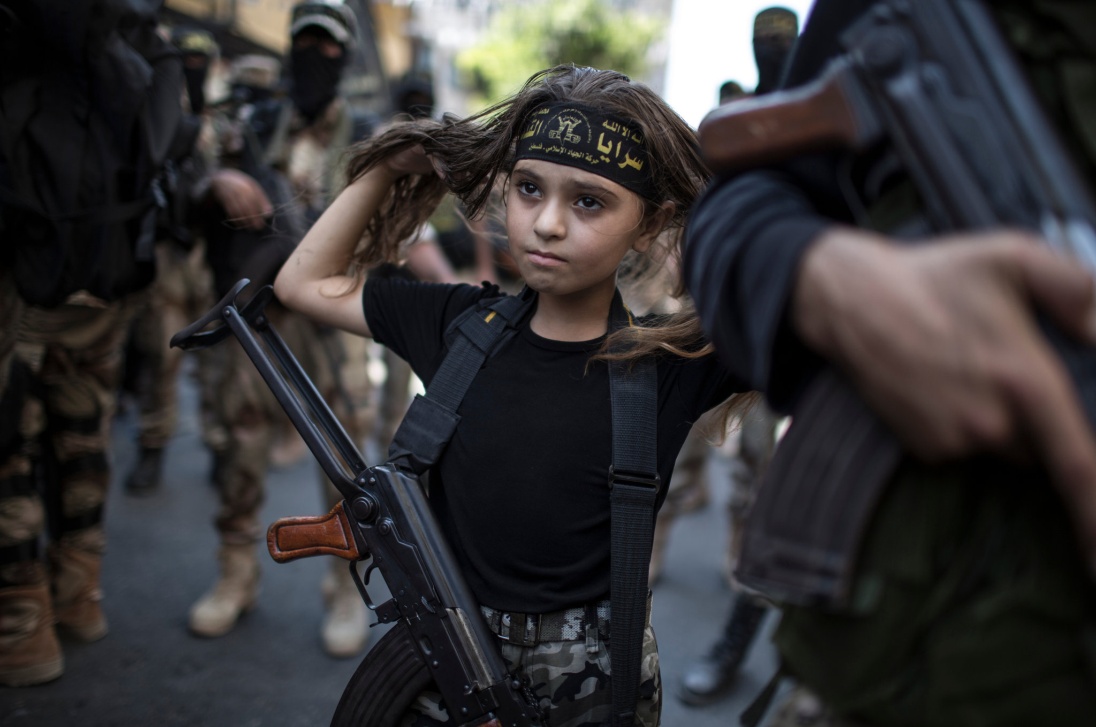 Mezinárodní migrace
Masová, neřízená, ilegální…
Absorpční schopnost evropských zemí 
Zrušení bariér – V Z
Pull faktor 
Push faktor 
PŘÍČINY